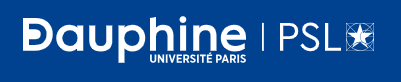 «Divergence des représentations de marché au regard de l’hypothèse monocentrique »Le cas des bureaux franciliens
Paul ANDRIOT, Université Paris Dauphine
Fabrice LARCENEUX, Université Paris Dauphine
Arnaud SIMON, Université Paris Dauphine


Institut Louis Bachelier 
Real Estate Finance and Economics network (ReFinE)
[Speaker Notes: En clair le titre veut dire quoi ? 
Vulgariser le titre

« Recherche avec FL, AS »]
Sommaire
Monocentrisme, polycentrisme et mesure de la qualité
Distribution de la qualité dans le marché parisien
Effets de la distance au QCA et comparaison entre la qualité perçue et les mesures financières
Monocentrisme, polycentrisme et mesure de la qualité
QCA : Quartier Central des Affaires : une place centrale dans la ville, où les prix sont maximaux
Notion de ville monocentrique vs. polycentrique

Objectif : Analyser les représentations de la centralité sous le prisme financier et sous celui de la qualité perçue 
Cas d’étude : marché des bureaux en Ile-de-France
/
Géographie de la qualité perçue        Géographie qualité financière
Centralité par rapport au QCA
Problématique : Est-ce que la géographie de la qualité perçue et la géographie de la qualité financière sont les mêmes au regard de l’hypothèse monocentrique ?
[Speaker Notes: Traduction de la question de recherche, dire de manière basique simple 


Être plus simple, vulgariser pour le monde professionnel

C’est la géographei de la  fi/qualité dont on va se demander si mono / poly centrique


« on va voir que les représentation patailes de ces 2 géo ne sont pas les mêmes »

Déroulement – récit – fil conducteur sur les slides 2 – 3 – 4 -5 ( enchainement des idées, logique dans l’agencement des idées , mettre en avant le fil rouge)]
Revue de litterature sur la centralité
Le centre d’une ville est le lieu où les interactions sont les plus fortes (Huriot and Perreur, 1994; Raynaud, 1992),

La centralité est un lieu perçu comme étant la meilleure localisation,

Les entreprises choisissent le lieu le plus avantageux pour concrétiser leur activité (Hartman, 1950). 

Un quartier d’affaires (QCA à Paris) : permet de réduire les coûts d’une entreprise (temps de transport, qualification des actifs…) (Gaschet and Lacour, 2002) et créer des avantages comparatifs.

Si la ville moderne est systématiquement polynucléaire (Archer & Smith, 2003), l’organisation spatiale des immeubles de bureaux tend à être monocentrique.
[Speaker Notes: Déroulé avec fil rouge

La ville moderne = préciser que l’ensemble (résidenti, commerce, tout) = poly

Et les bureaux spécifiquement]
« The real estate game »
Une trop grande dépendance de la valeur des actifs à des éléments financiers (Quan & Quibley 1991, Adair 2005),
Asymétrie de l’information : l’information est rare, fragmentée et non partagée entre les acteurs (Holtermans, 2016, Garmaise, 2003, Levitt, 2008, Arkelof, 1970, Kurlat, 2015, Garner, 1971, Palm, 2015) 
Mauvaise compréhension de la formation des prix (Quan & Quibley 1991),
L’accès à l’information est déterminant dans la performance des portefeuilles d’investissement (Holtermans, 2016),
Le rapport entre la qualité et le prix (Garner, 1971) n’est pas évident dans le cas d’un « lemon market » (Palm, 2015),
Méconnaissance des facteurs de risque (Adair, 2005).


Une bonne connaissance d’un parc immobilier est pourtant un élément central de la stratégie des acteurs et des territoires.

= Nécessité de créer un signal de qualité des immeubles
[Speaker Notes: Enjeu du fil conducteur

Bien insister sur le signal de qualité 
ET c’est ce signal de qualité dont on va regarder la géographie]
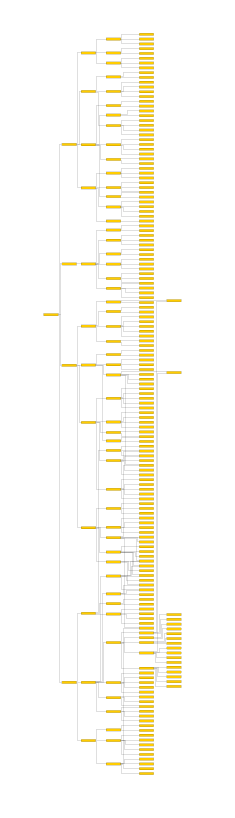 Structure du modèle d’évaluation
OMQV = “Objectivized Market Quality Value” (= la valeur d’un immeuble telle qu’elle est perçue par les parties prenantes).
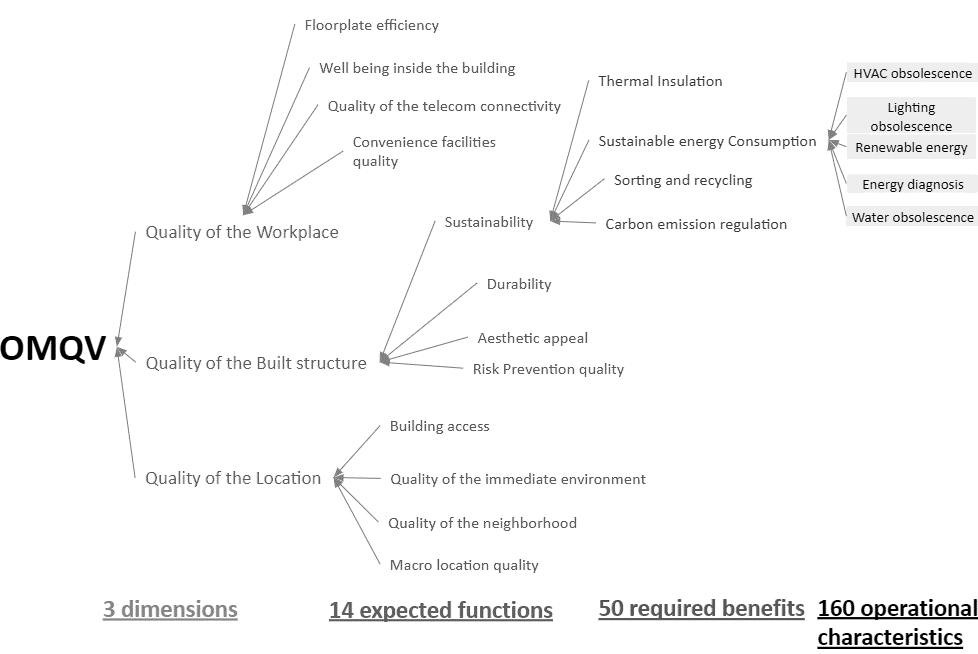 50 composantes
3 dimensions
14 sub-dimensions
150 characteristics
/1000                                   /20                             /20
[Speaker Notes: Préciser mesure RQR
Une grille + une pyramide 

C’est le marché qui décide de l’articulation des niveaux de qualité
Le rôle de RQR est de sonder le marché pour savoir comment s’articulent les niveaux.]
Le marché des bureaux de la métropole parisienne
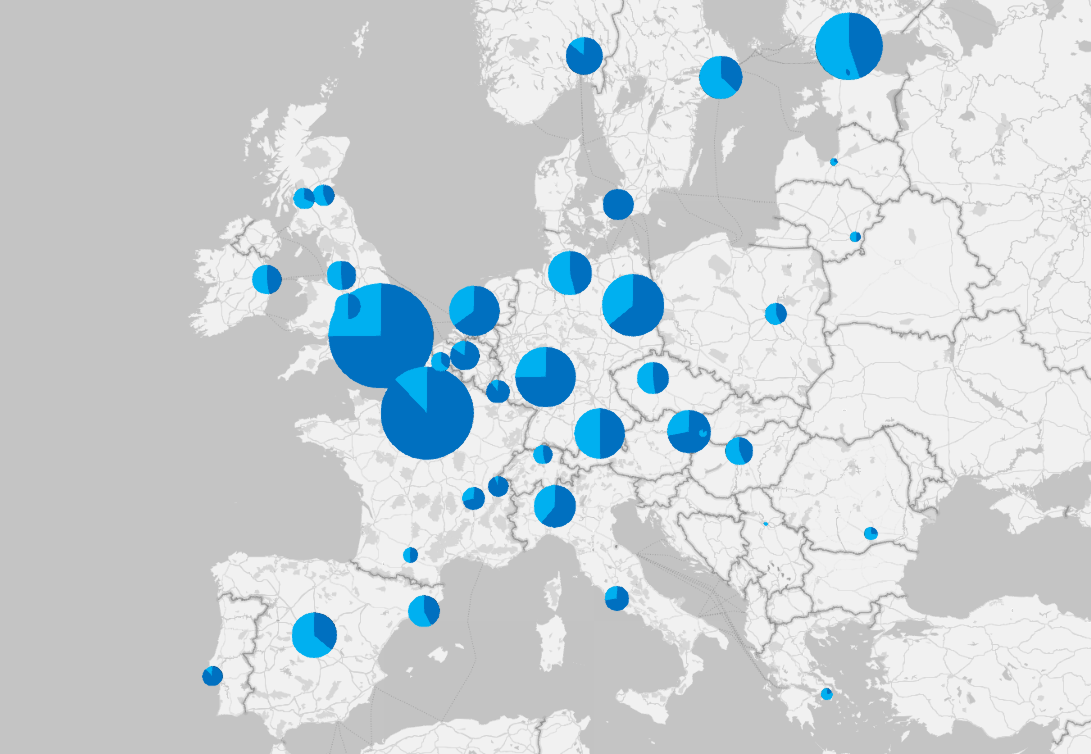 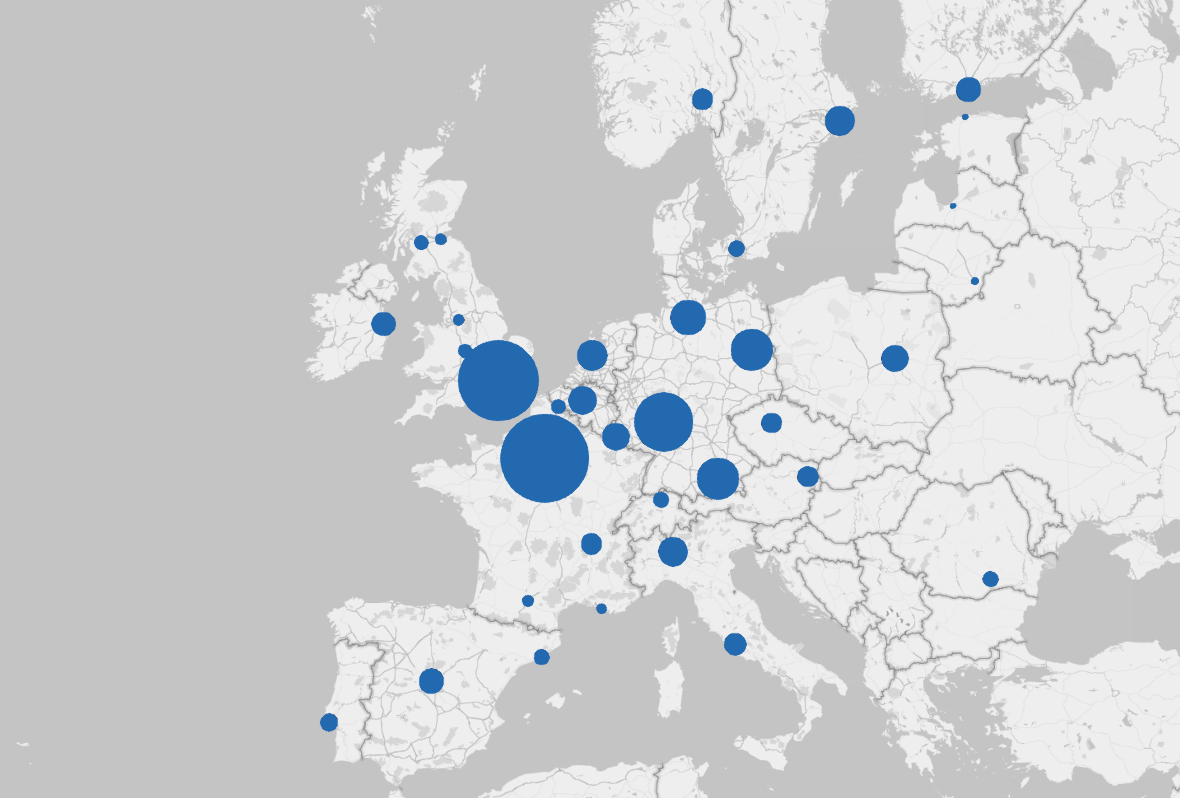 Investissements européens en bureaux, 2018 – (flux)
19M€
9M€
0                 250              700 km
^
N
Basemap : Open Street Map (OSM) Light grey & BNP Paribas Real Estate, European Markets, 2018
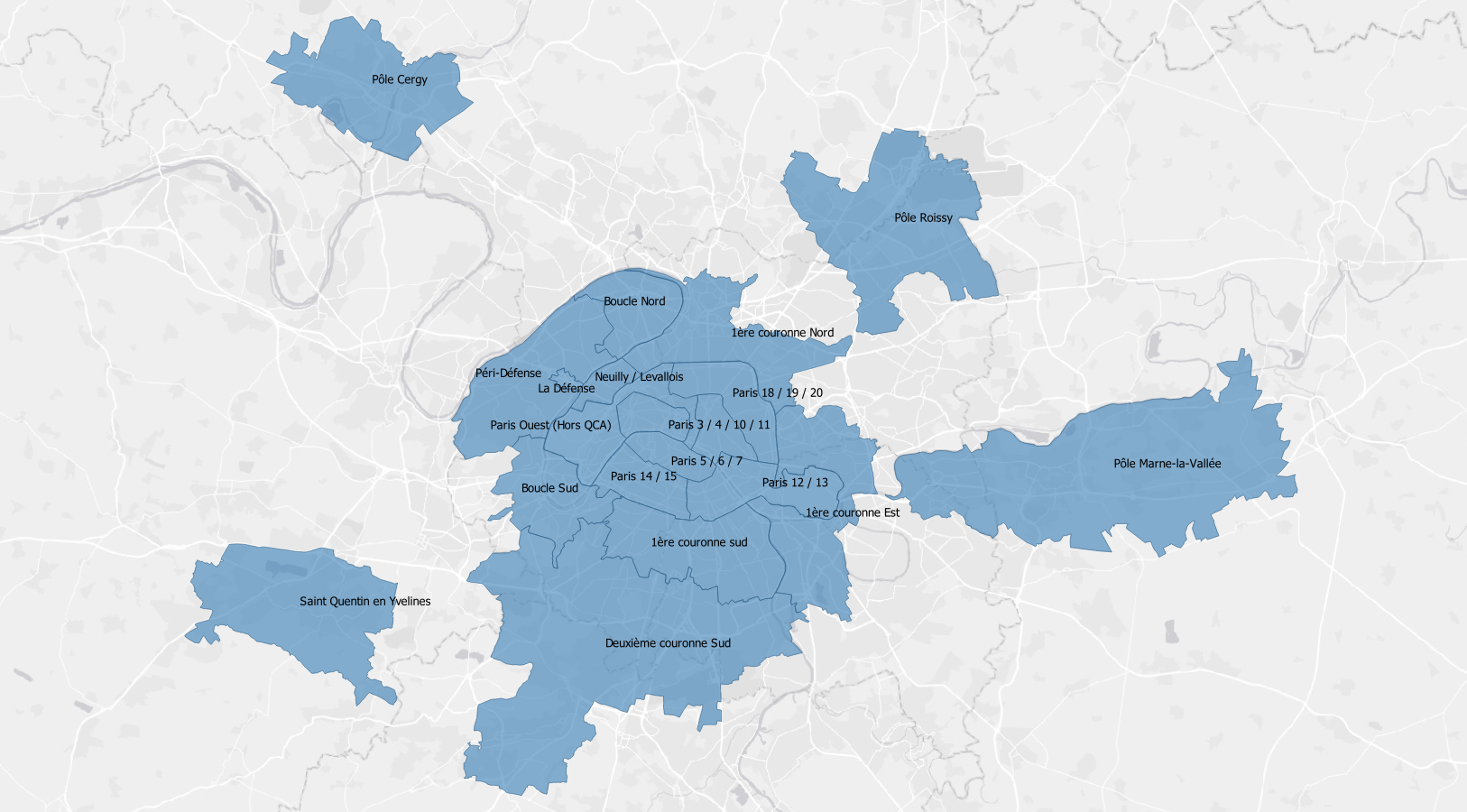 Cas d’étude de la métropole parisienne
(stock m²)
La Défense = 4,7 millions m²
QCA = 7,5 millions m²
Secteurs représentés = 25,4 millions m²
0                   7.5                 15 km
Ensemble Ile-de-France = 44 millions m²
^
N
Basemap : Open Street Map (OSM) Light grey & Immostat’s submarkets
Echantillon d’immeubles notés (n=104)
Il s’agît ici des variables qui définissent la qualité des immeubles,

104 immeubles ont été analysés,

3 variables de dimensions (espaces de travail, structure et localisation),

11 variables de sous-dimensions (3 à 4 par dimension),

3 variables financières (valeur vénale, loyers et rendements),

Et 1 variable géographique.
[Speaker Notes: Variables « utilisées » « introduites » au lieu de « manipuler »


Rajouter quadrillage + commenter un peu plus les min et max


Commenter la distance au centre (jusq’à 23 km)]
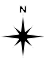 Moyenne de la note de Qualité globale (localisation + immeuble) (/1 000) dans la metropole parisienne  
(nb. d’observations)
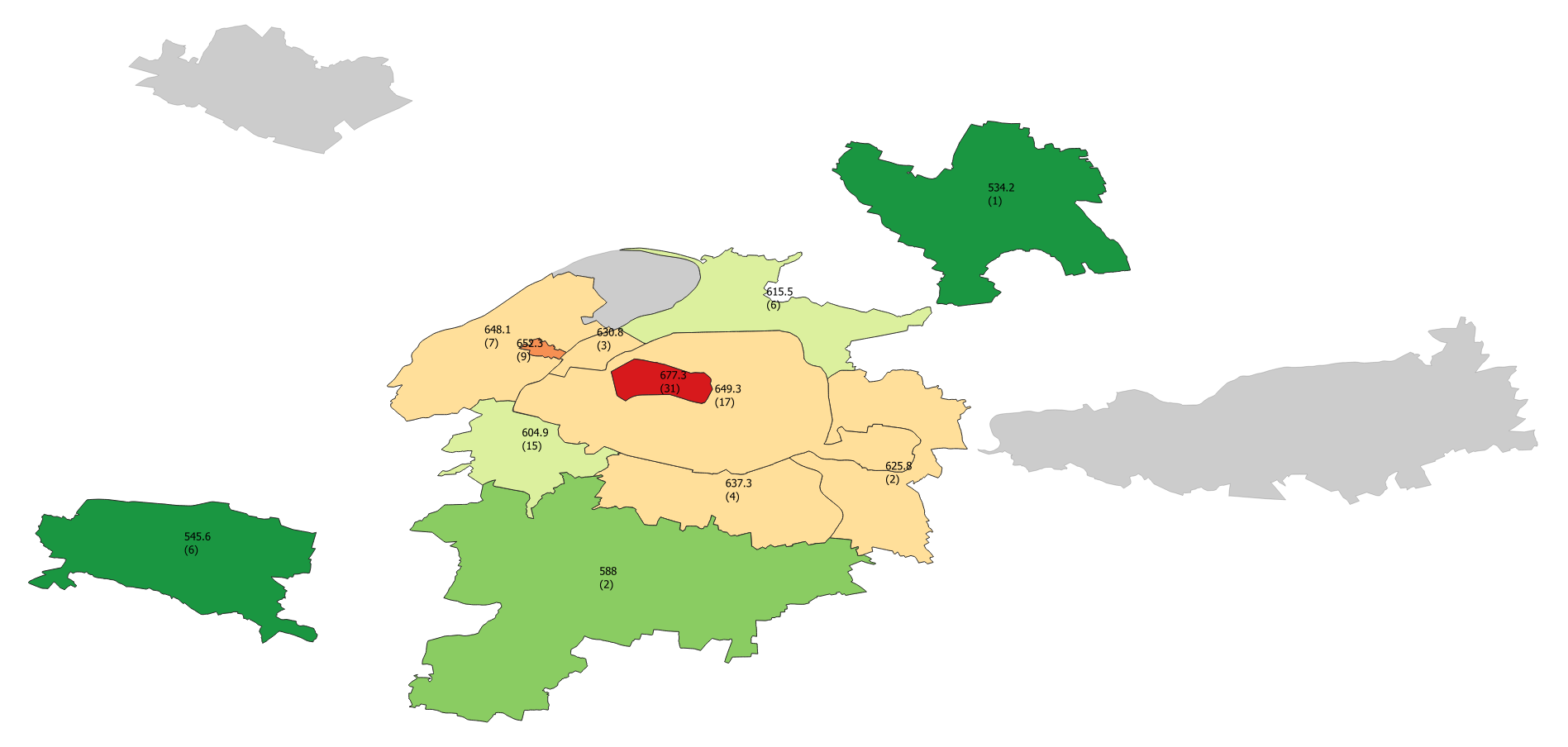 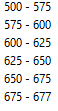 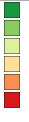 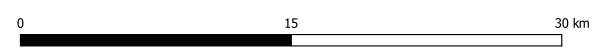 Basemap : Immostat’s submarkets
[Speaker Notes: Gradient = dérivée
« Un gradient est négatif »
« La variable est dégressive »
« Fonction décroissante »

Dire que le gradient est négatif et faible
On parcours 23km pourtant la note de qualité globale baisse relativement peu]
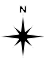 Moyenne de la note de la qualité de la localisation (/20) dans la metropole parisienne  
(nb. d’observations)
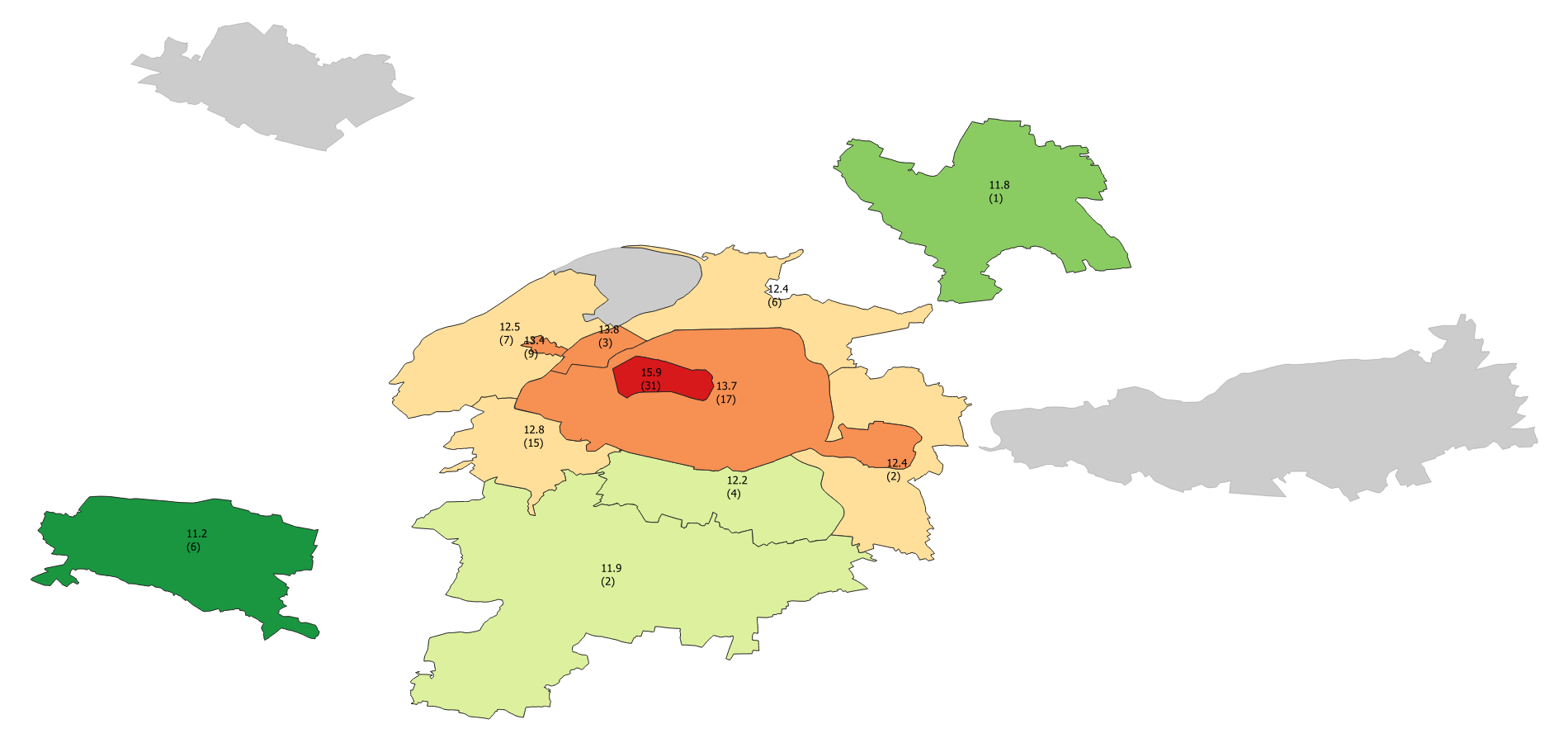 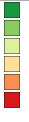 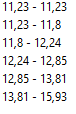 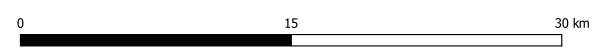 Basemap : Immostat’s submarkets
[Speaker Notes: Le gradient est toujours négatif,
Ça décroit beaucoup plus vite, la pente est beaucoup plus forte

Les deux c’est des gradient négatif mais le deuxième est bcp plus fort

Ce qui n’est pas du ressort de la localisation pourrait être du ressort]
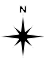 Moyenne de la note de la qualité des immeubles (/20) dans la metropole parisienne  
(nb. d’observations)
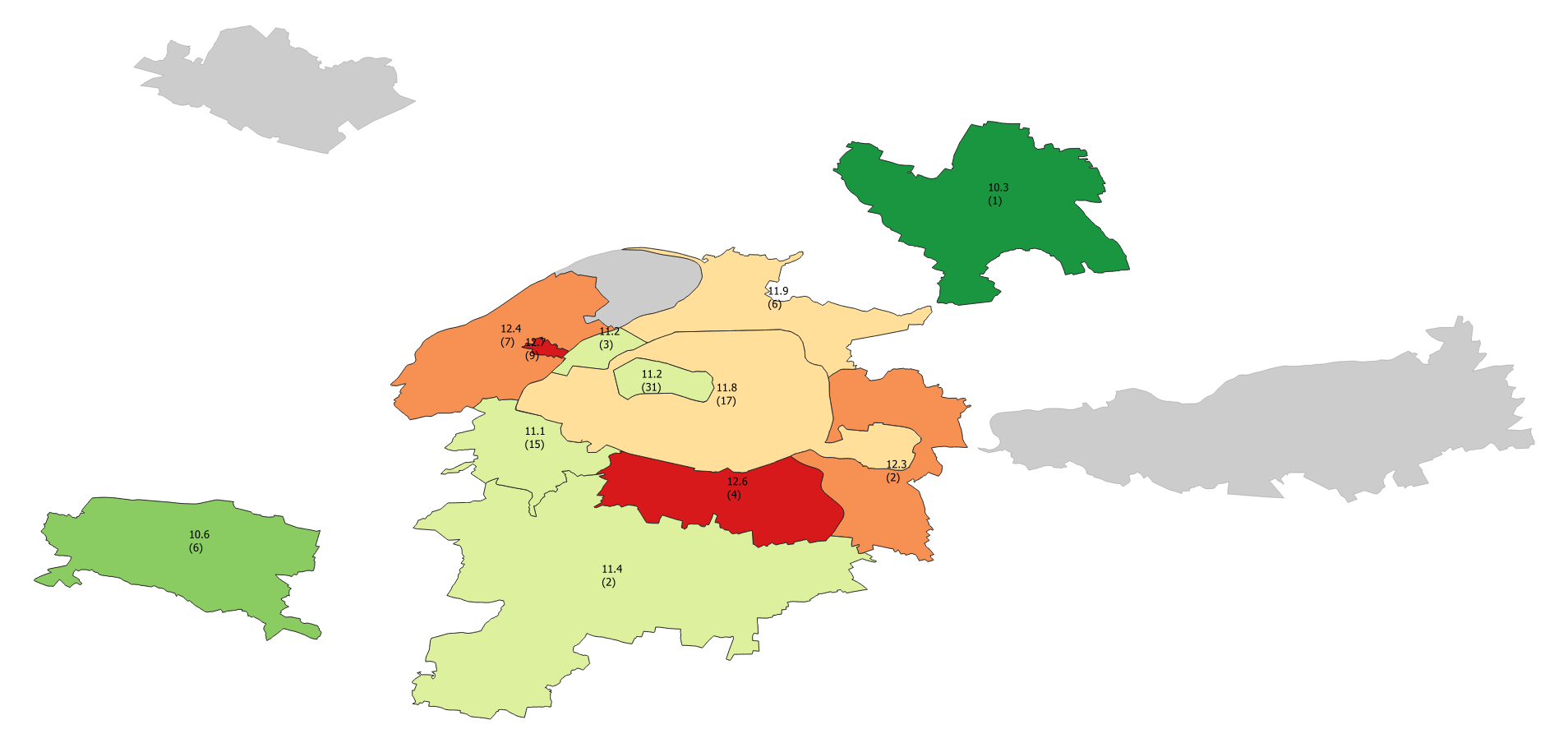 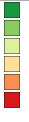 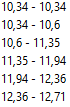 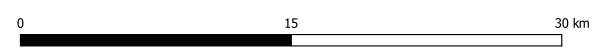 Basemap : Immostat’s submarkets
[Speaker Notes: On the other hand, when we are interested in the notes of the buildings.
We find that an opposite effect.
It is the buildings on the outskirts that get the highest building quality ratings.
We could explain this by the quality of the urban fabric itself.
Indeed, the city centers are generally older than the periphery.
On the periphery there are new development projects.
And so new buildings.]
Effets de la distance au QCA et comparaison entre la qualité perçue et les mesures financières
[Speaker Notes: Approfondissement 

Pour approfondir les premiers résultats

Nous allons étudier les intéraction entre qualité et mesures financiers entre la distance , l’hypothèse monocentrique 


Se raccrocher au fil rouge, toujours le rappeler]
Effet de la distance au QCA sur :
la qualité globale et ses dimensions
La qualité de la localisation semble monocentrique quand la qualité de l’immeubles ne le serait pas.

Les régressions suivantes corroborent cette hypothèse.

Cette situation est le résultat de la combinaison non-monocentrique de la qualité de l’immeubles.
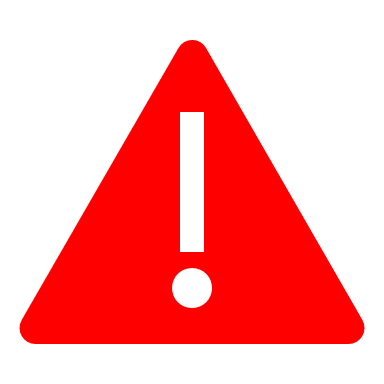 [Speaker Notes: -6,23 c’est pas beaucoup
C’est un gradient négatif, mais faible. 
En 10km on perd 60pts /1000.
Ce qui vient confirmer la première observation

Et structure bâtie = non significatif]
Effet de la distance au QCA sur :
les mesures financières, à dires d’experts
Valeurs à dire d’experts :
Prix = prix estimé /m²
VLM = loyers
Rendement = VLM / Prix

Plus on s’éloigne du centre de la métropole et plus les valeurs financières décroissent (tous les 1km le prix de l’immeuble chute de 9,06% ou son loyer chute de 6,5%)
De même le taux de rendement augmente (car le risque associé à l’immeuble est plus important).
[Speaker Notes: Jouer le contraste

Mais par contre chez les experts financiers gradient fort.

Les gradients sont beaucoup plus fort
Les experts sont une perception clairement monocentrique

Si question sur les constante = spec econométriques]
Effets de la distance au QCA sur les niveaux inférieurs de la qualité perçue
Notes /20

Impacte positivement
Impacte négativement
N’est pas significatif = la distance centre n’impacte pas la note

Sur les 11 sous-dimensions, il y en a une majorité qui ne sont pas monocentriques décroissantes
[Speaker Notes: Toujours revenir à l’hypothèse géographique

Simplifier au max

Nommer les dimensions qui sont monocentriques 
Celles qui sont monocentriques inversées


La distance au centre n’explique pas la qualité]
Les mesures financières captent-elles la qualité ?
La qualité globale d’un immeubles explique partiellement le prix,

Seule la localisation est fortement significative et impacte le prix,

Sur les 33 sous-dimensions testées, il n’y en a que 12 qui arrivent à être explicatives. 21/33 facteurs de qualité qui ne sont pas pris en compte dans les prix/loyers et rendements.
N’est pas significatif = n’est pas pris en compte dans la qualité.
[Speaker Notes: Bien articuler le fil rouge 14 – 15 – 16 17

Simplifier le texte et augmenter la taille du texte

R² = pouvoir explicatif du modèle

Le violet = quand c’est pas significatif = pas pris en compte


Ajouter un slide de conclusion qui récapitule les 4 points principaux]
Conclusions
La qualité globale des immeubles ne décroit que faiblement en fonction de la distance au centre – la distance au centre explique mal la qualité globale,
La qualité de la localisation décroit plus fortement – l’hypothèse monocentrique est valide,
Les mesures financières décroissent par contre très fortement plus on s’éloigne du centre – les évaluateurs valorisent les immeubles selon une représentation monocentrique,
Les mesures de qualité n’expliquent que partiellement les mesures financières.